BOARD OF ADJUSTMENT
CASE NO. 2376
130 evans ave
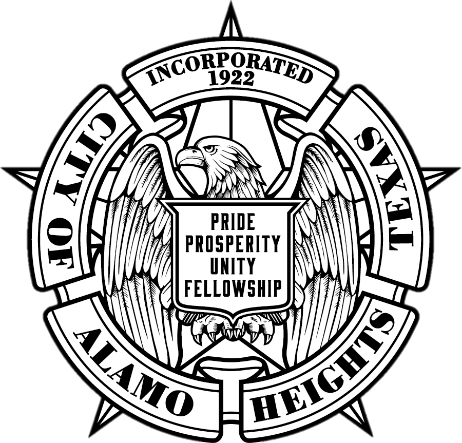 Presented by:
Lety Hernandez 
Director
community development
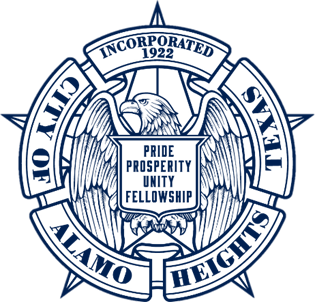 Property
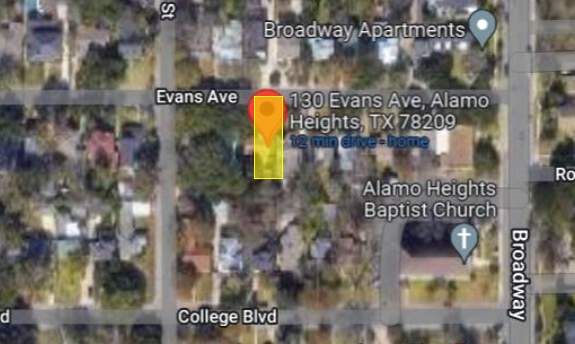 SF-A
South side of street between Columbine St and Broadway St.
Replace off-street parking
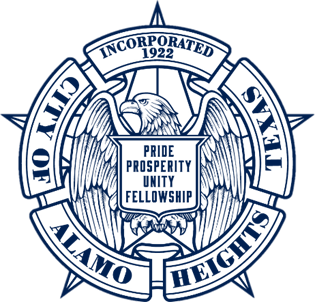 existing conditions
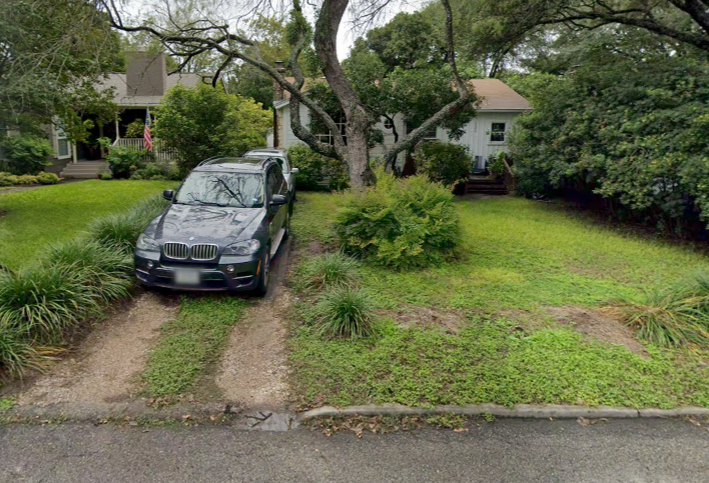 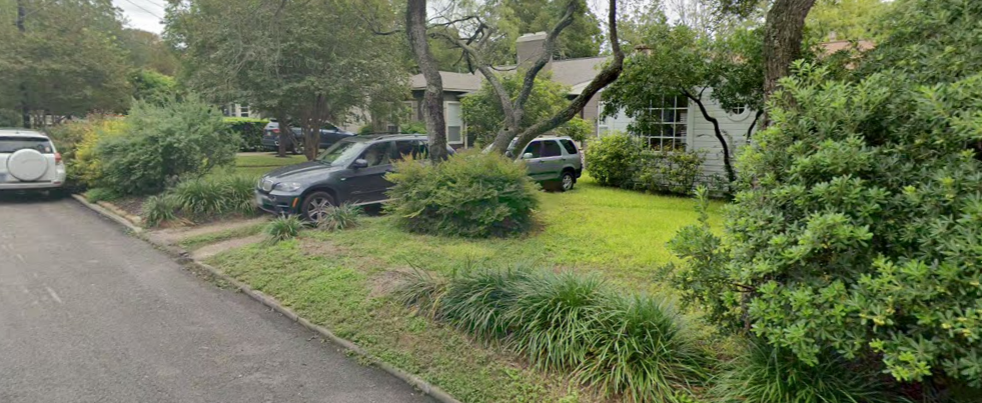 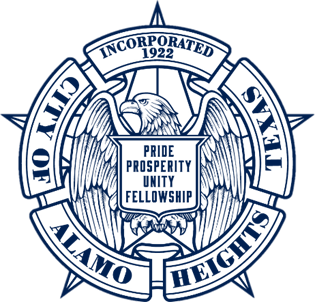 original proposal
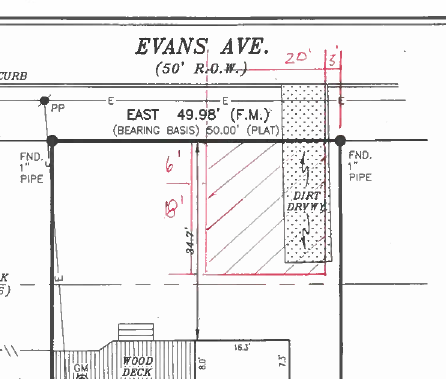 20ft
24ft
Approach – 20ft width
Driveway – 24ft depth
Materials – Concrete
Total area – 600 sq ft
Total Front Yd SB – 480sq ft
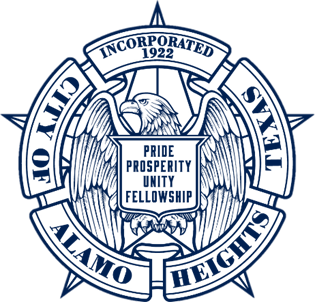 revised site plan
18ft
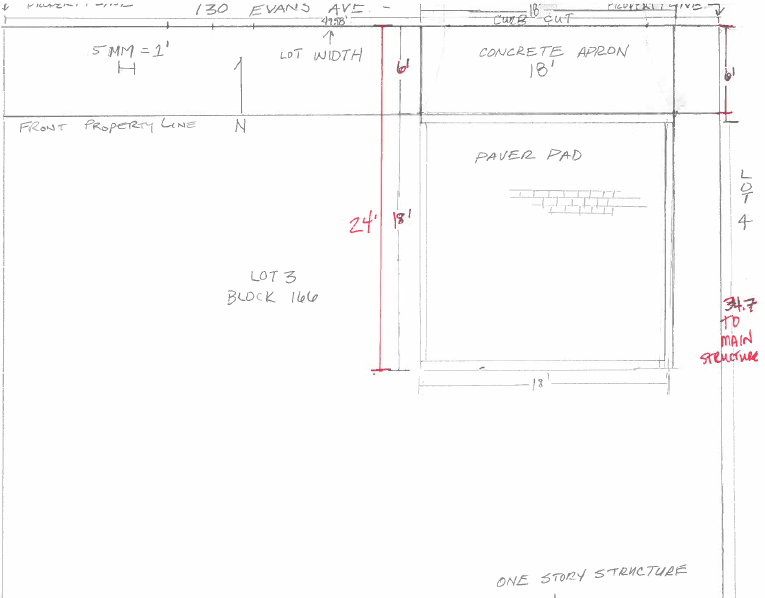 18ft
34ft from property line to main structure
Approach – 18ft width (Decrease to variance #5)
Driveway – 18ft depth (Decrease to variance #4)
Materials – Pavers
Total Area – 432 sq ft
Total Front Yd SB – 324sq ft
Impervious Coverage – 21.6% (Eliminates variance #1)
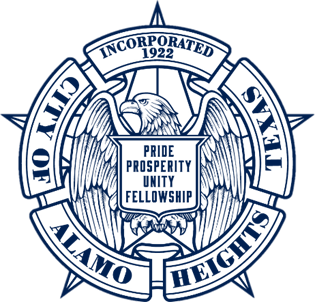 p0licy analysis
Hardships
None identified concerning lot size, lot shape, or topography.
Considerations
Preservation of the existing non-conforming main structure limits placement of improvements. 
Tandem parking, currently, due to the current front yard setback to the main structure of 34.7ft.
Overall size of the parking area decreased.
[Speaker Notes: Re: preservation - Variances #2 & 3 could only be addressed with substantial and/or full demolition of the existing main structure.
Tandem Parking – Does not meet code requirement for parking size – Minimum 36ft.
Re: Decrease of Area - Results in the elimination one (1) variance (#1) and decreases requested non-conformity an additional two (2)(#4 & 5) of the original request.]
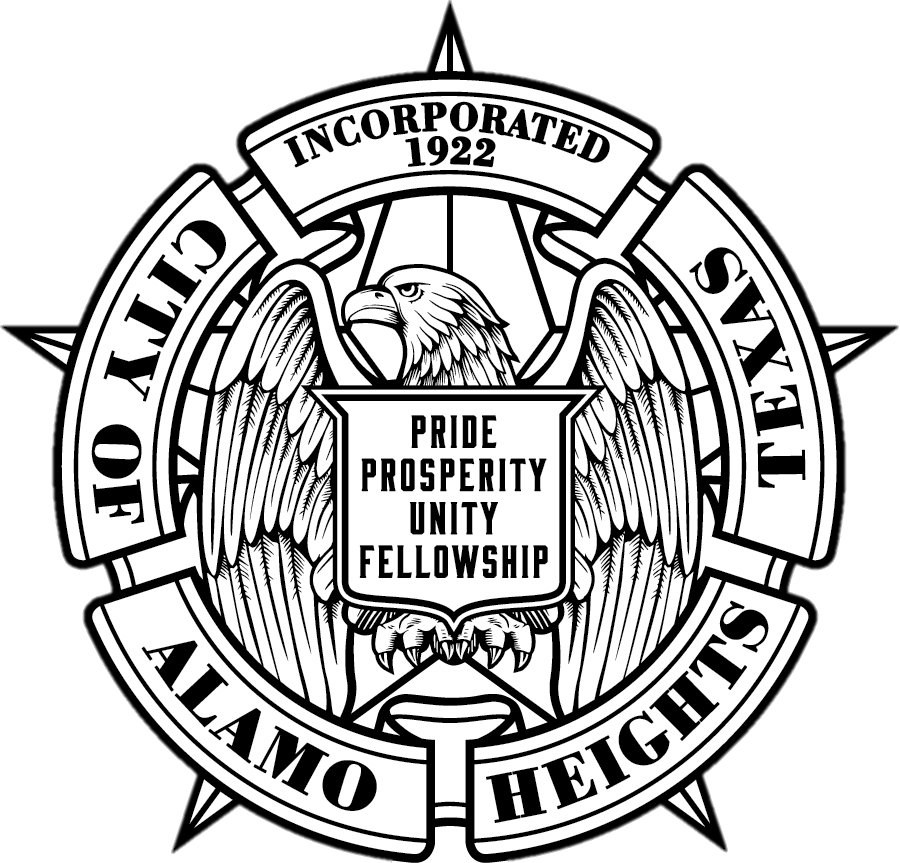 Public notification
Postcards - mailed to property owners within a 200-foot radius
Notices posted - City website and on property

Responses received:
Support:  (6)		Neutral: (0)
Oppose:  (0)
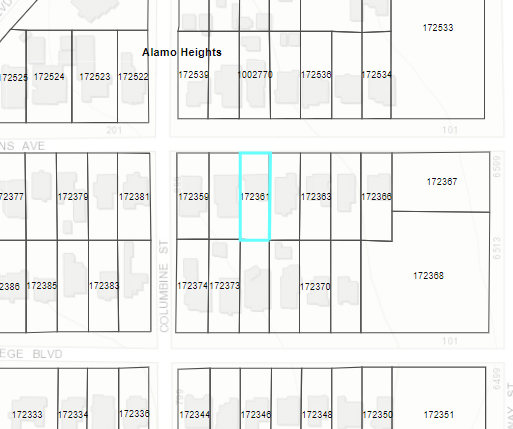 BOARD OF ADJUSTMENT
CASE NO. 2382
200 Westover rd
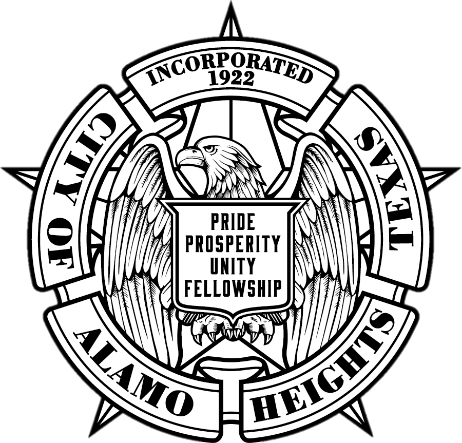 Presented by:
Lety Hernandez 
Director
community development
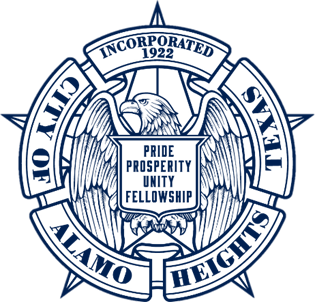 Property
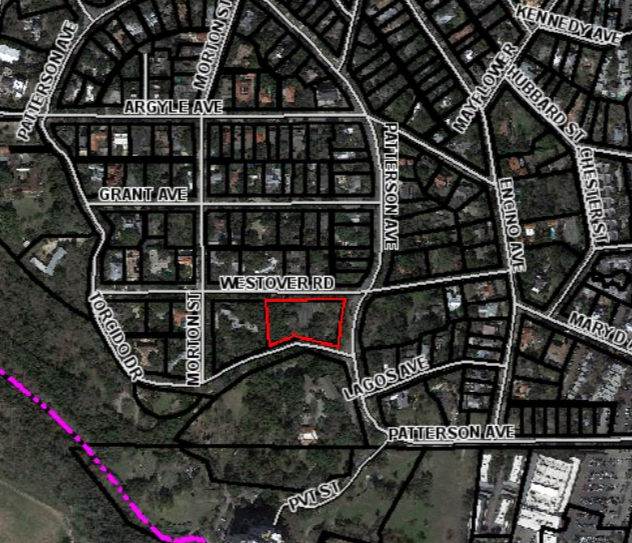 SF-A
South side of Westover Rd at the intersection of Patterson Ave
Addition to Accessory Structure
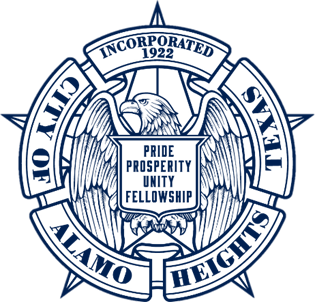 existing conditions
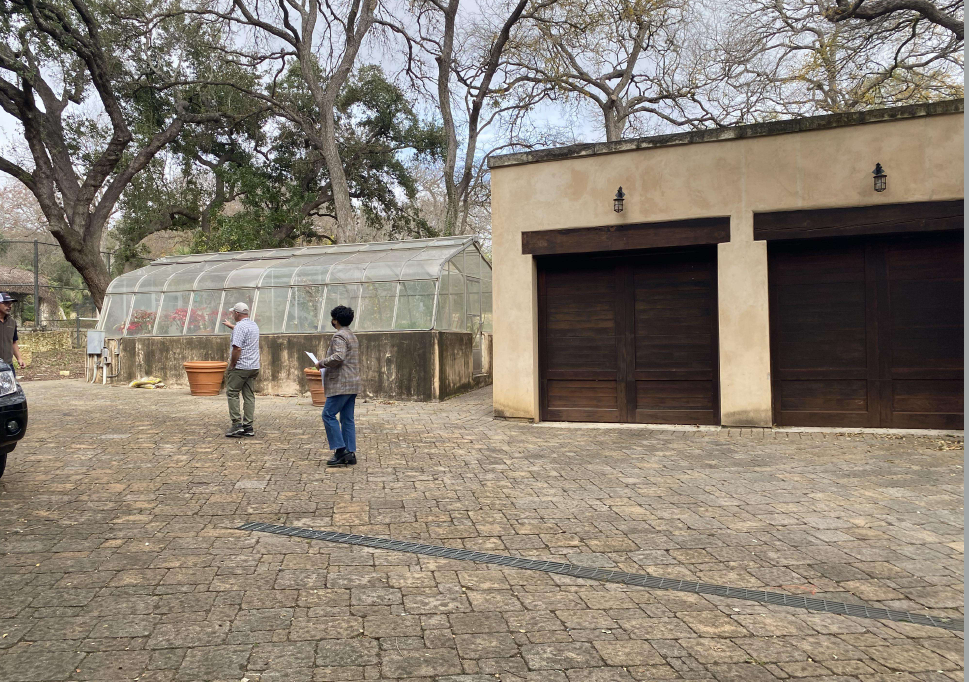 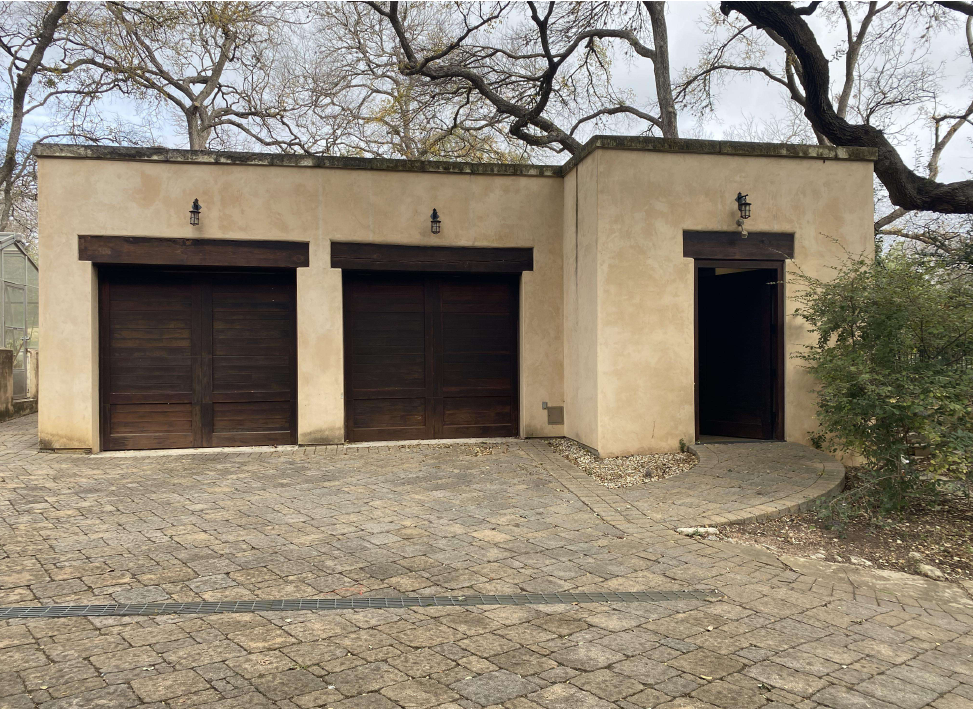 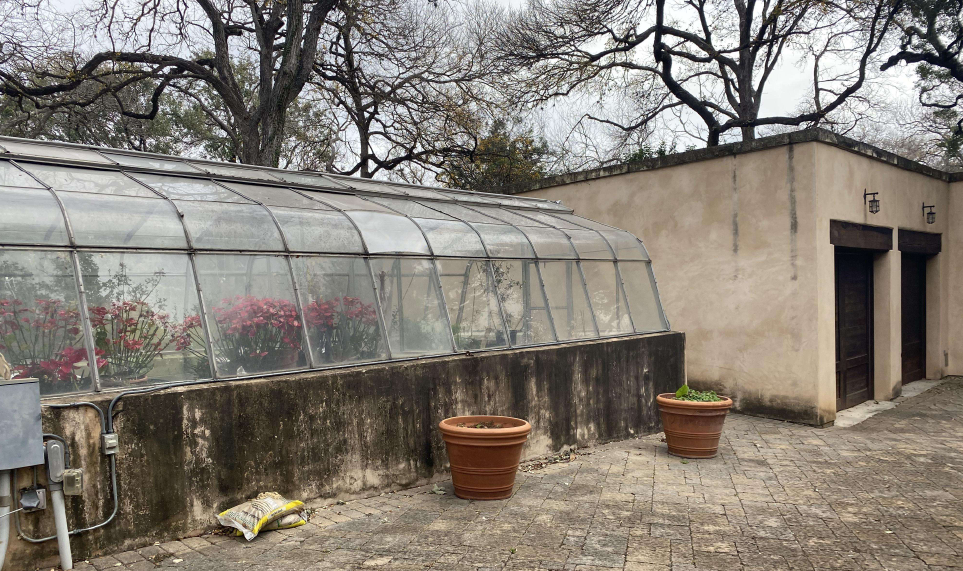 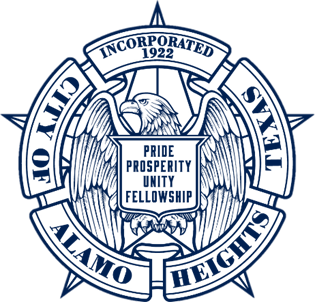 existing site plan
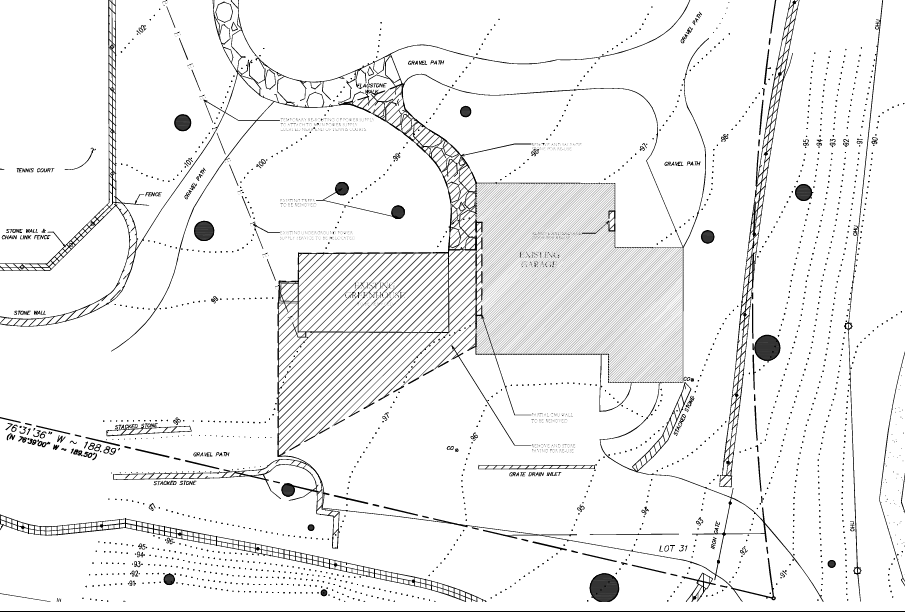 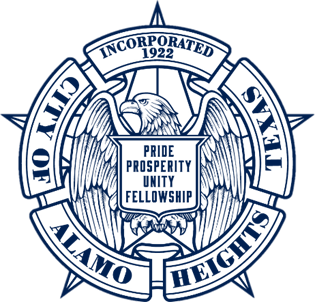 proposed site plan
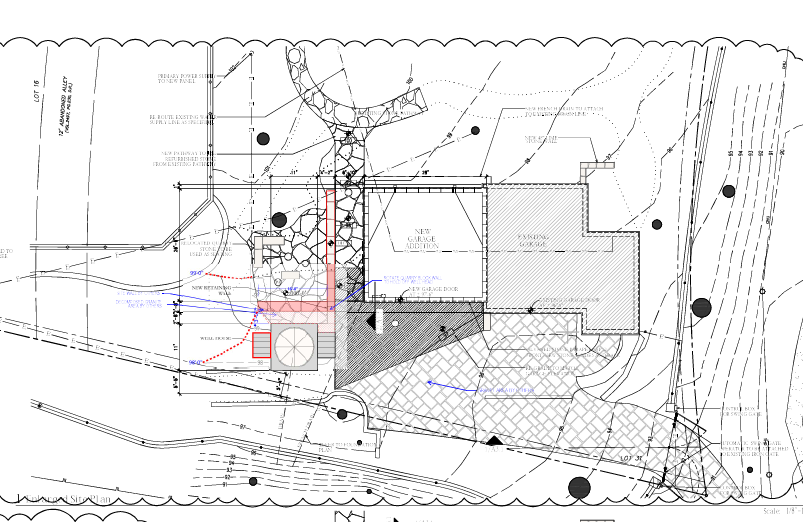 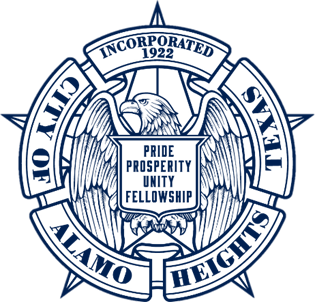 proposed site plan
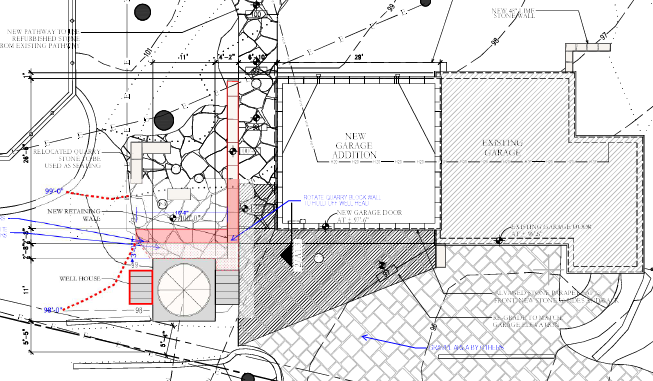 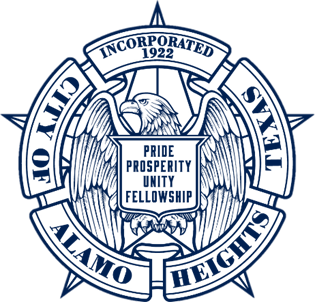 site plan
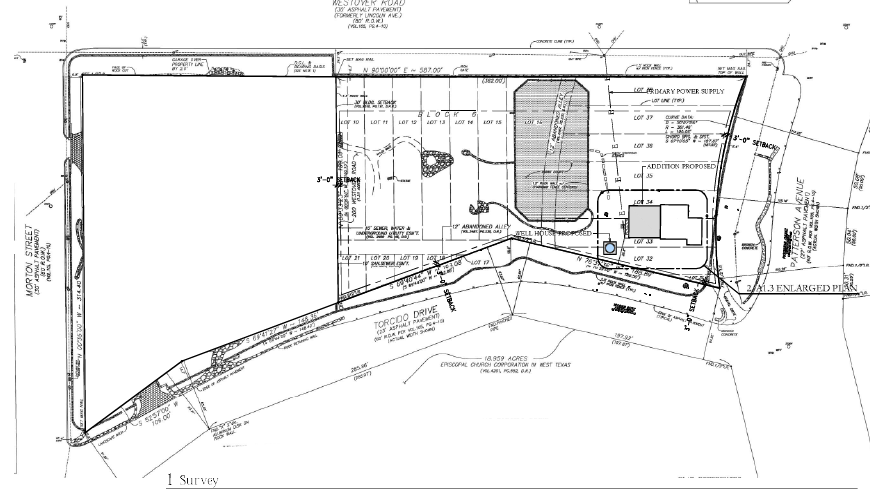 112 Torcido Dr
200 Westover Rd
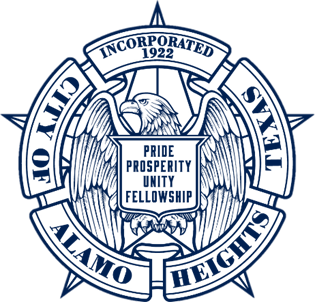 p0licy analysis
Hardships
None identified concerning lot size, lot shape, or topography.
Considerations
The property has an existing accessory structure and a tennis court.
Owner has historically used the property as the rear yard to the adjoining 112 Torcido Dr.
Applicant has not formally submitted for plan review. Additional variances discovered during the review process, the applicant would be required to return before the board or revise proposed to comply with current regulations.
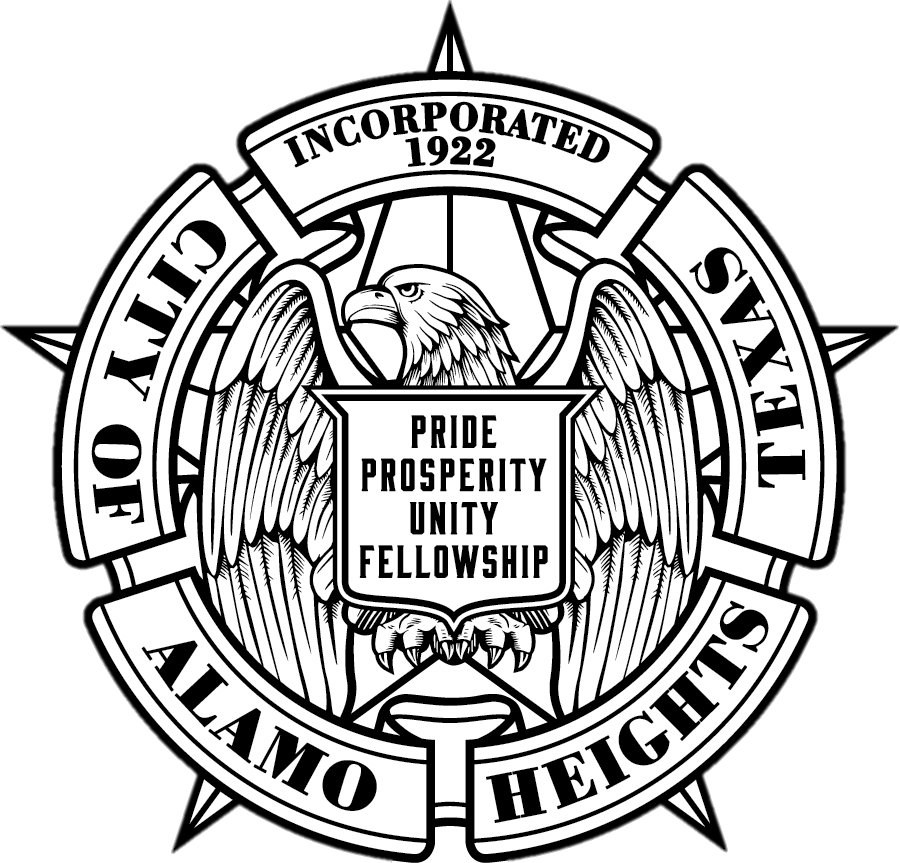 Public notification
Postcards - mailed to property owners within a 200-foot radius
Notices posted - City website and on property

Responses received:
Support:  (1)		Neutral: (0)
Oppose:  (1)
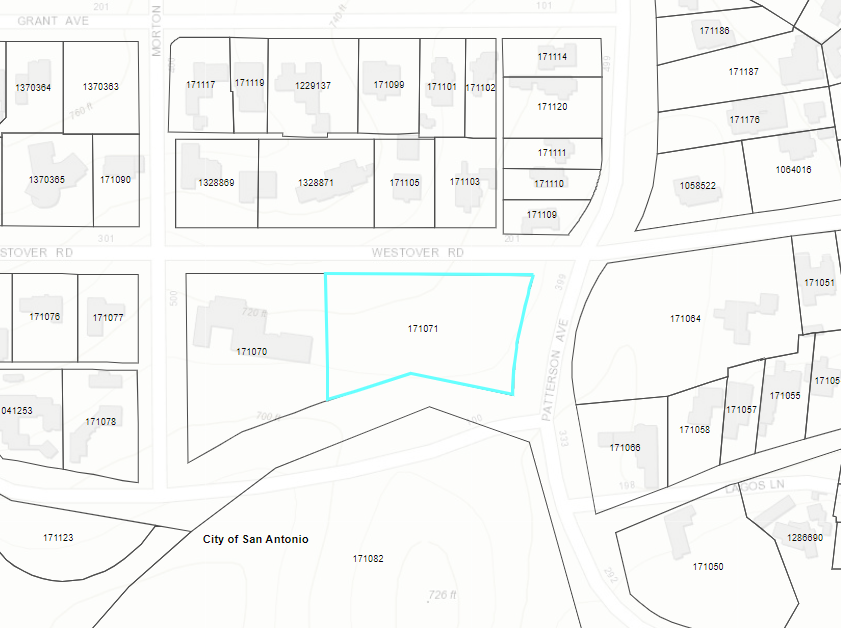 BOARD OF ADJUSTMENT
CASE NO. 2383
259 Montclair st
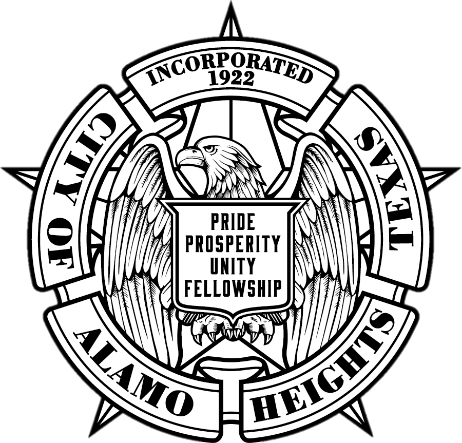 Presented by:
Lety Hernandez 
Director
community development
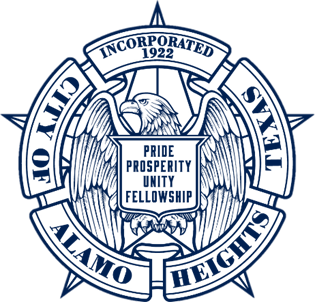 Property
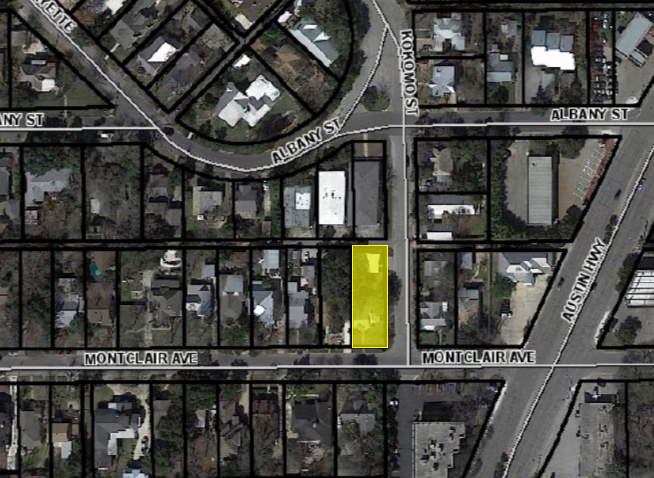 2F-C
Northern corner of Montclair at Kokomo St
Circular Driveway
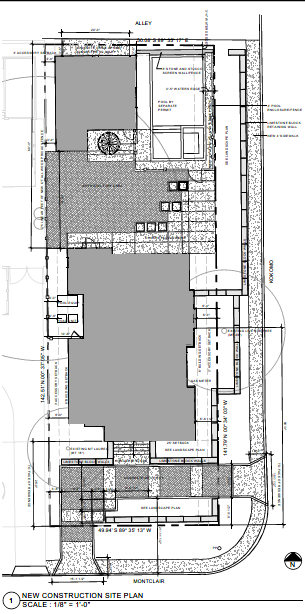 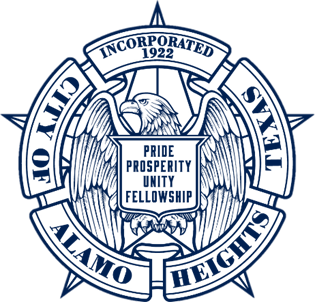 proposed site plan
N
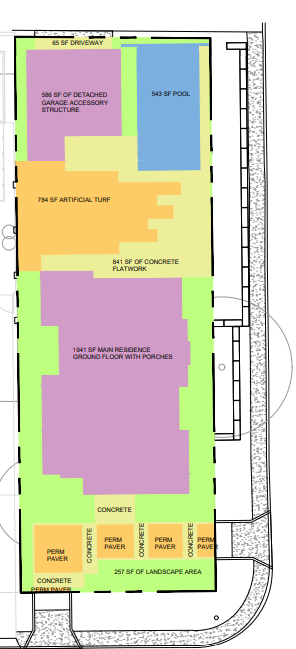 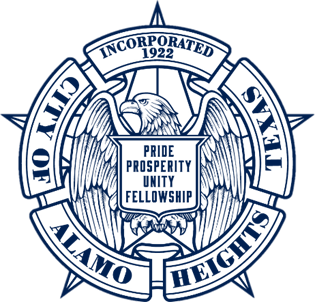 proposed conditions
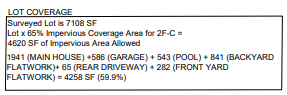 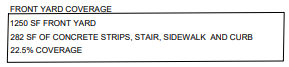 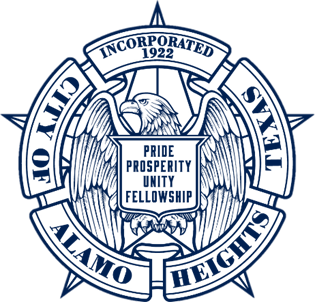 proposed site plan
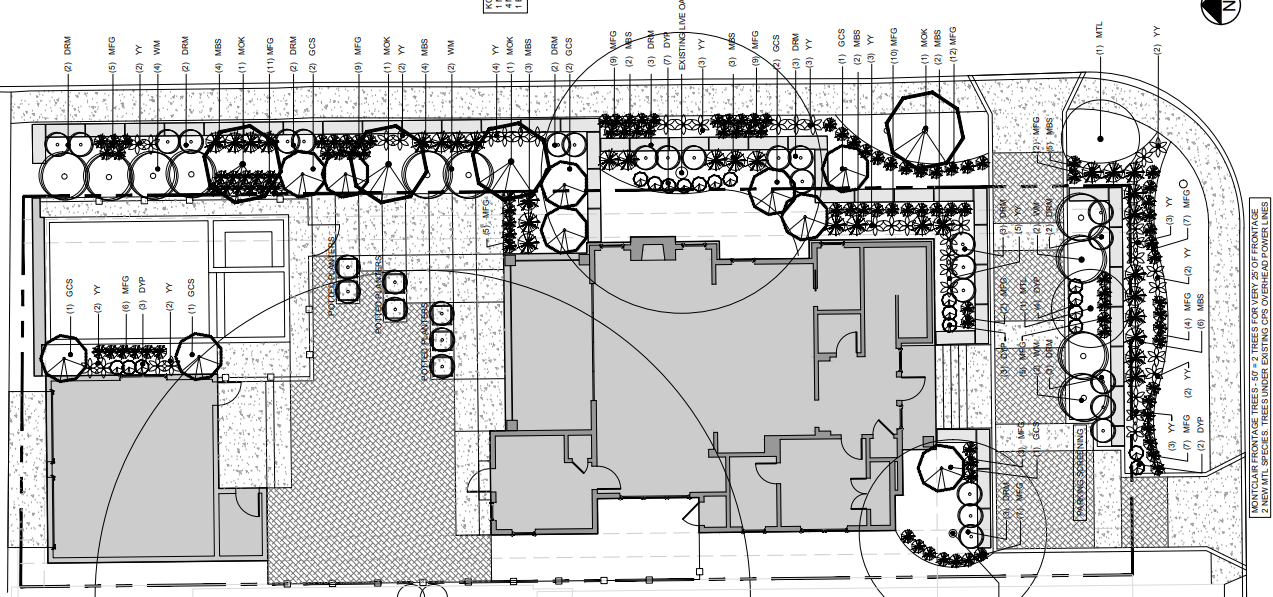 Size: 10ft by 10ft (100sq ft)
Top of Plate from FF: 7ft 6-½ inches 
Top of Shed Roof from FF: 11ft 6-½ inches
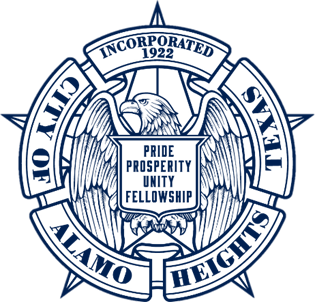 p0licy analysis
Hardships
None identified concerning lot size, lot shape, or topography.
Considerations
Improvements in conjunction with new construction that will provide rear access to covered parking.
Proposed landscaping would minimize view of flatwork.
Plan review process has not been completed. If additional variances are discovered, applicant would need to return before the board or revise the proposed to comply with current regulations.
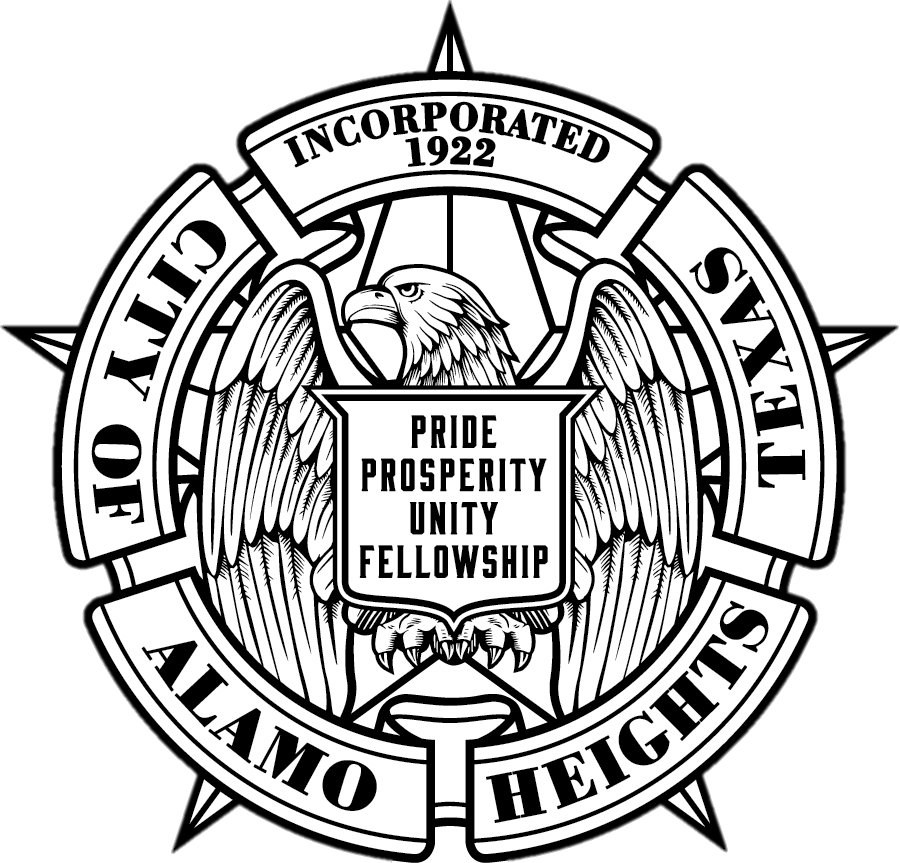 Public notification
Postcards - mailed to property owners within a 200-foot radius
Notices posted - City website and on property

Responses received:
Support:  (3)		Neutral: (0)
Oppose:  (0)
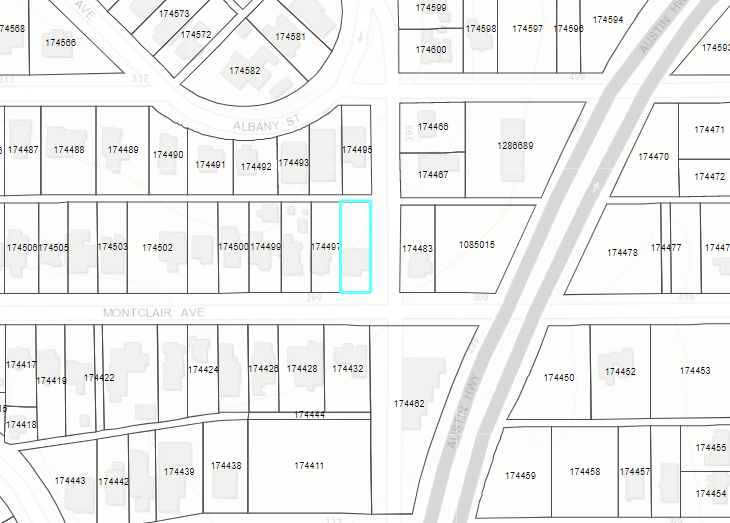